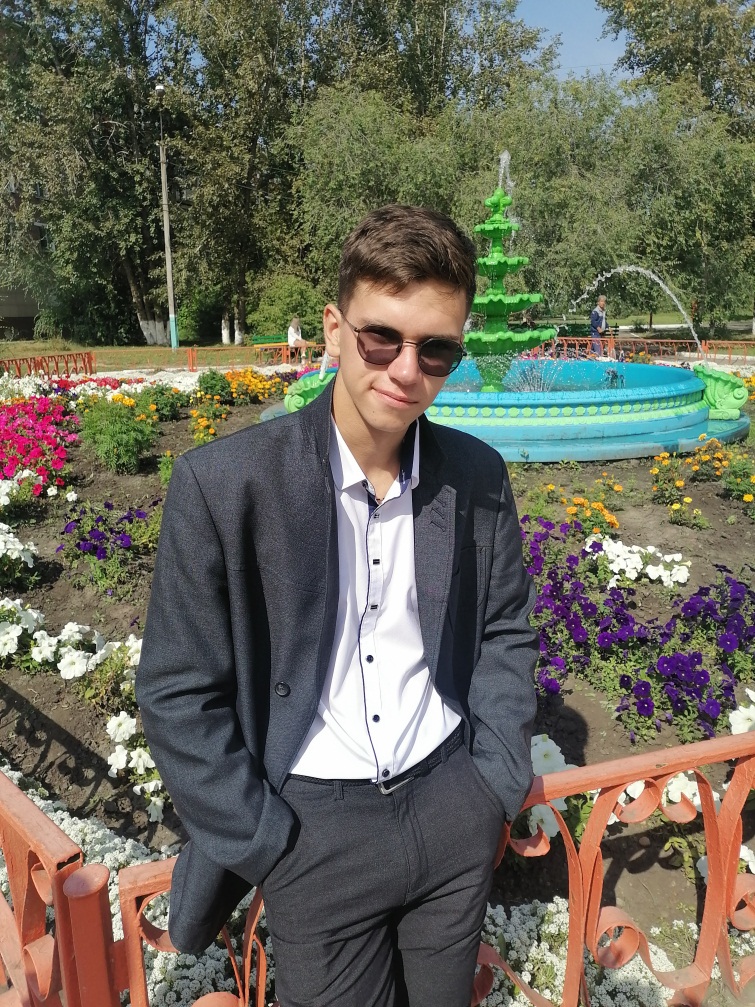 Попов Эдуард10 класс
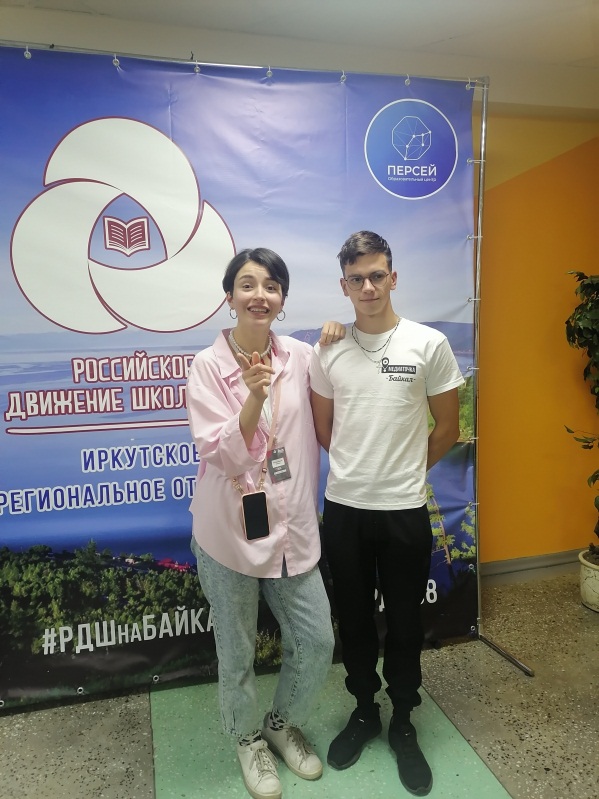 Активно живу школьной жизнью, участвуя в олимпиадах, посещая какие либо мероприятия, участвуя в них. Также посещал форум Российского движения школьников «Медиаточка Байкал».
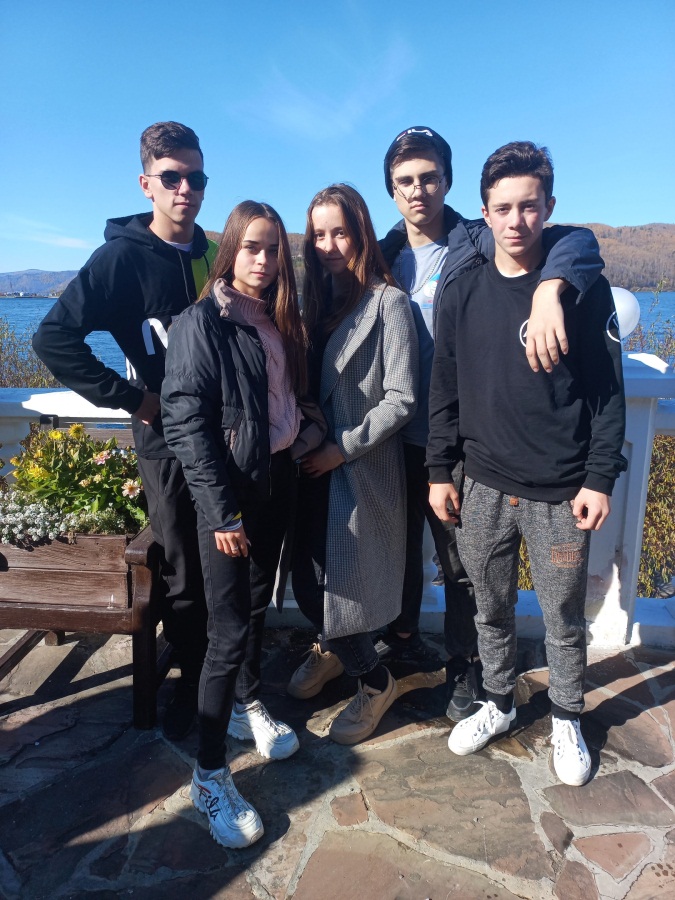 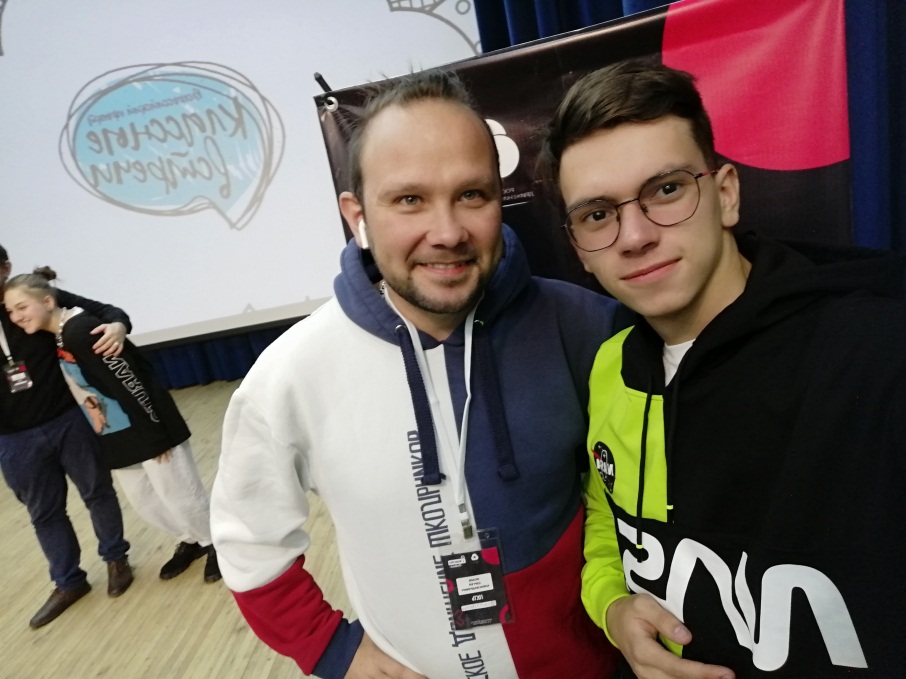 Также помимо школьной жизни активно занимаюсь спортом, посещая секции плавания, воркаут и баскетбола.
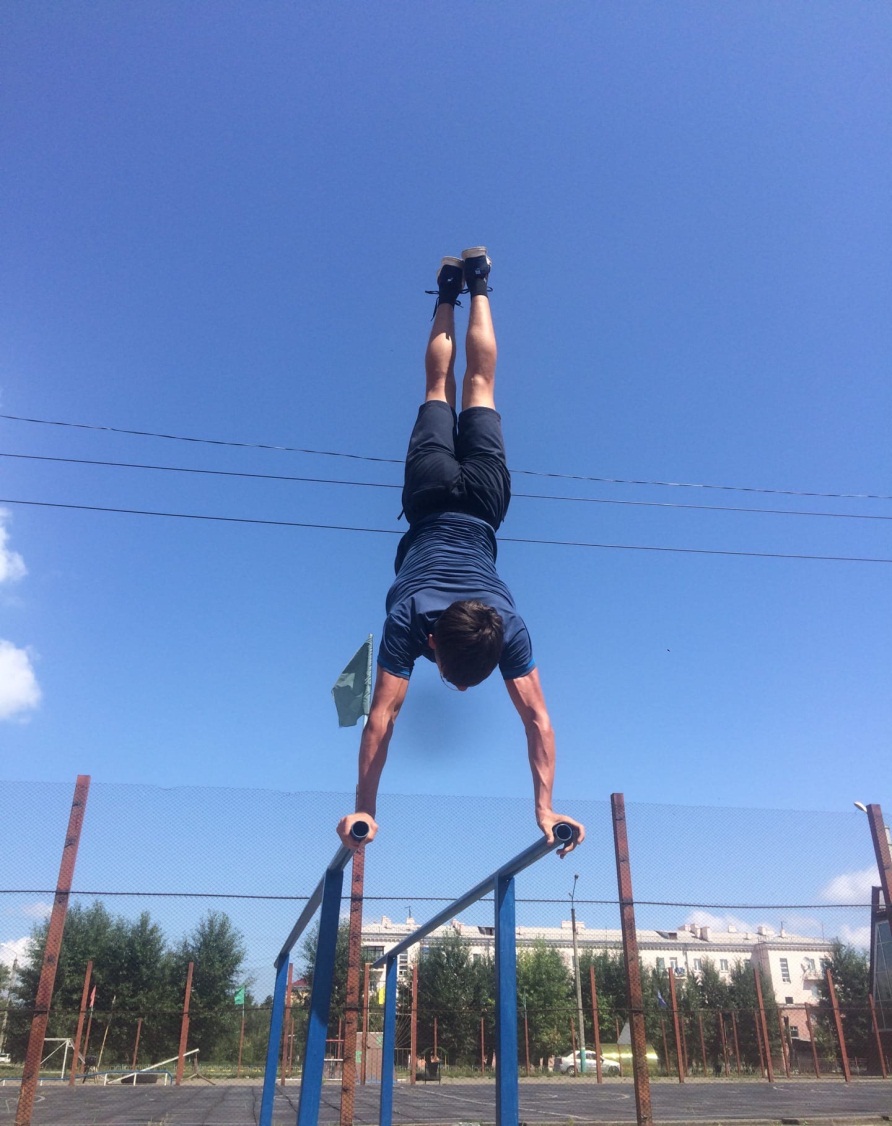 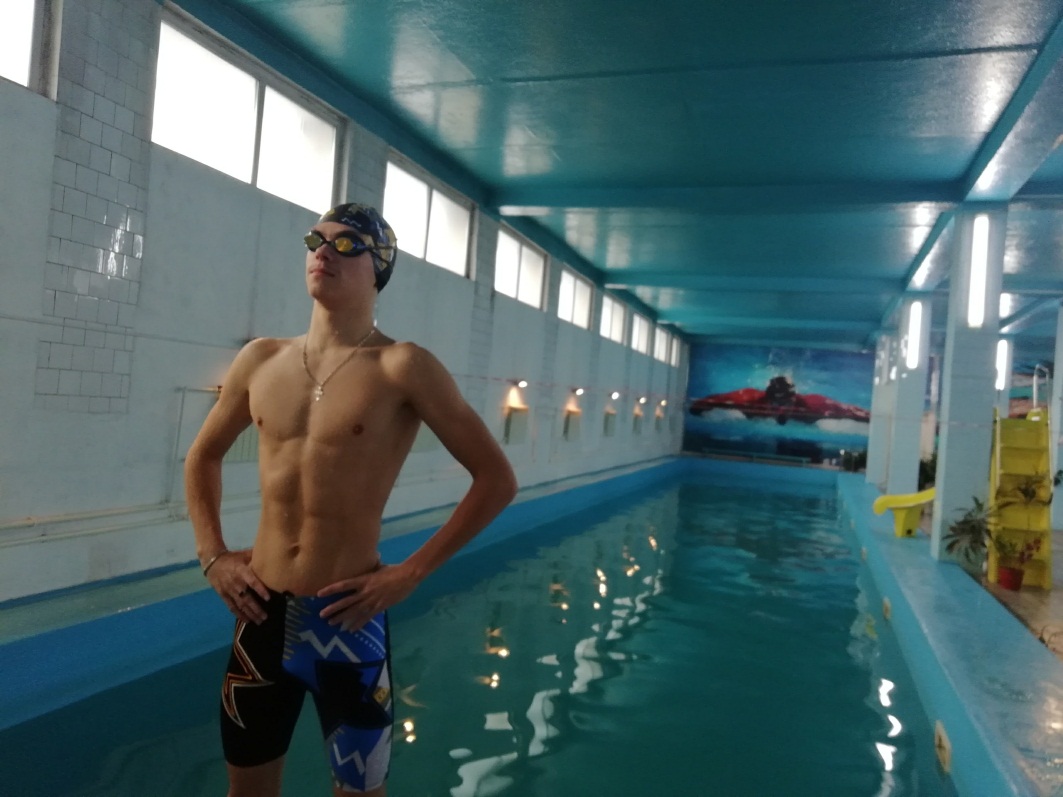 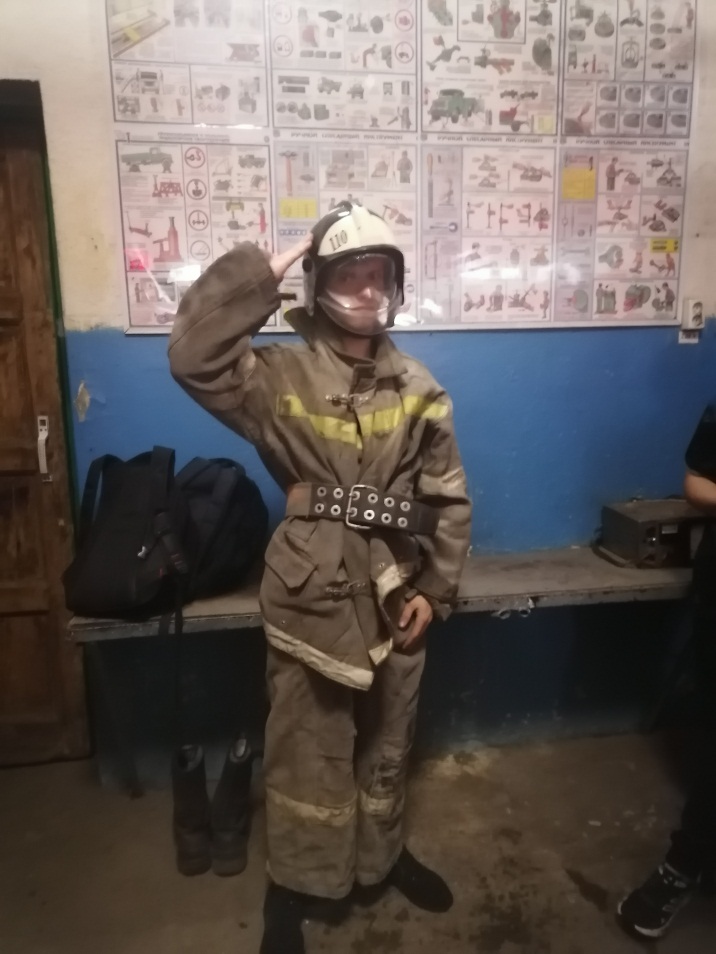 Участвую в спортивных мероприятиях, по типу «Юный спасатель»
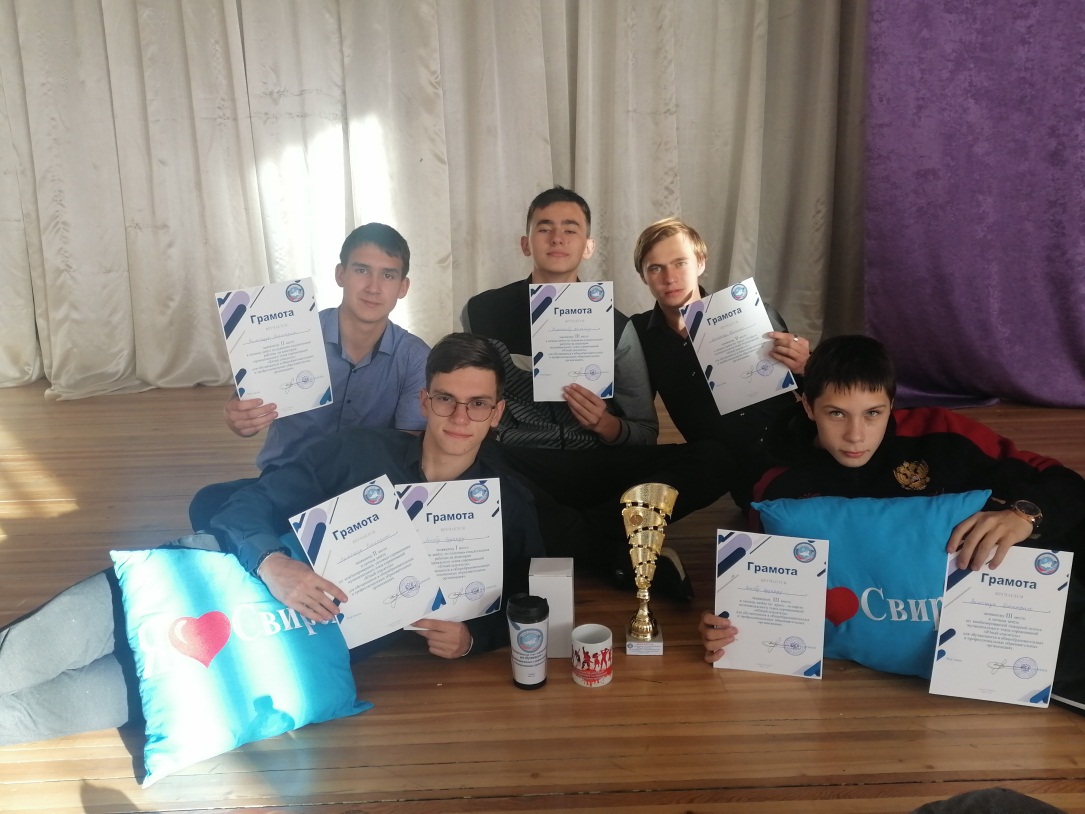 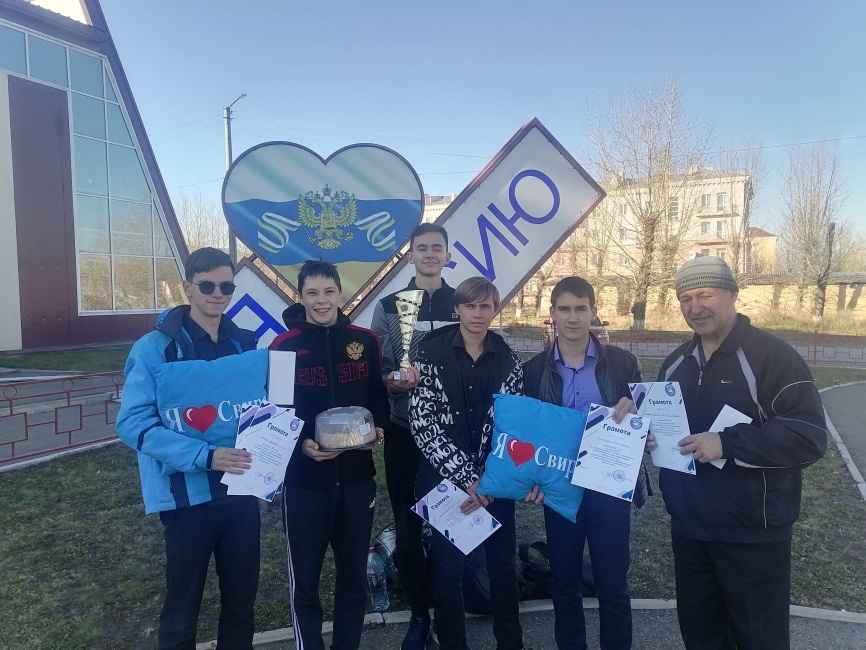 Мои достижения
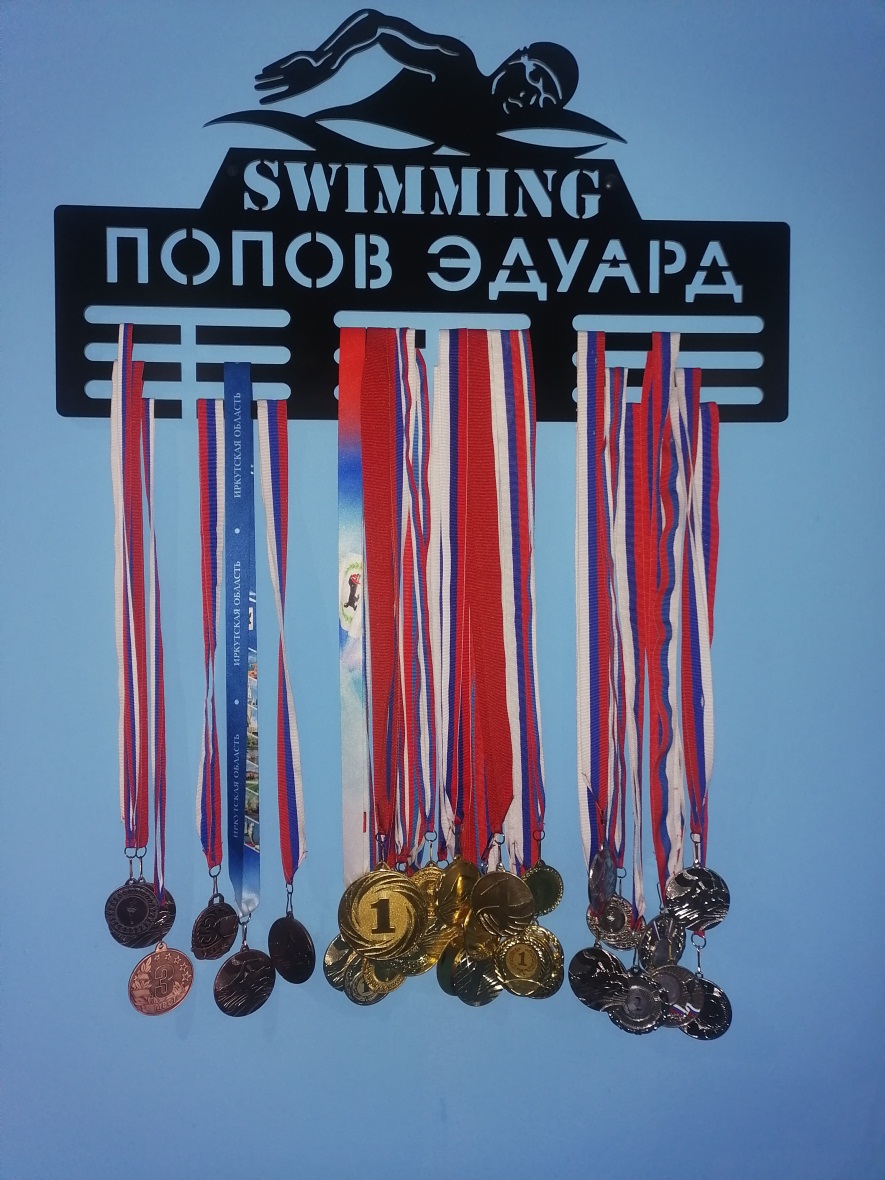 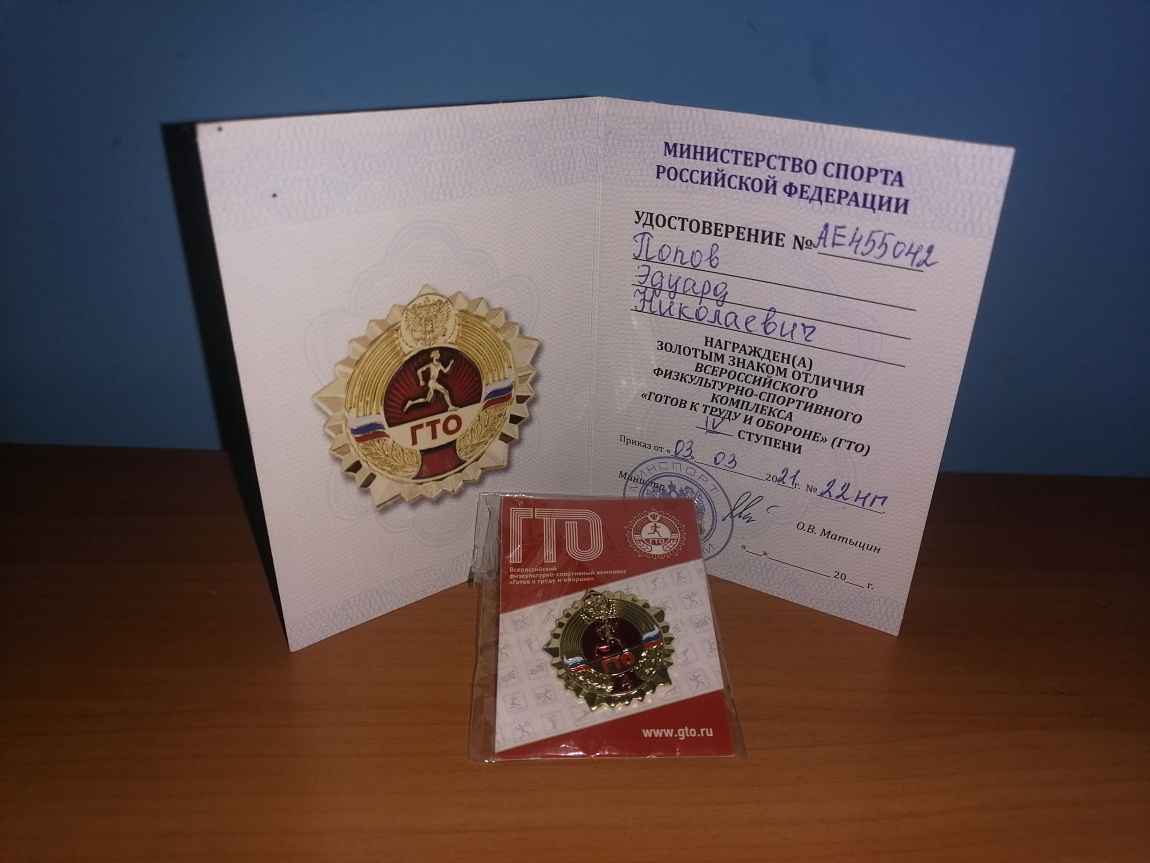 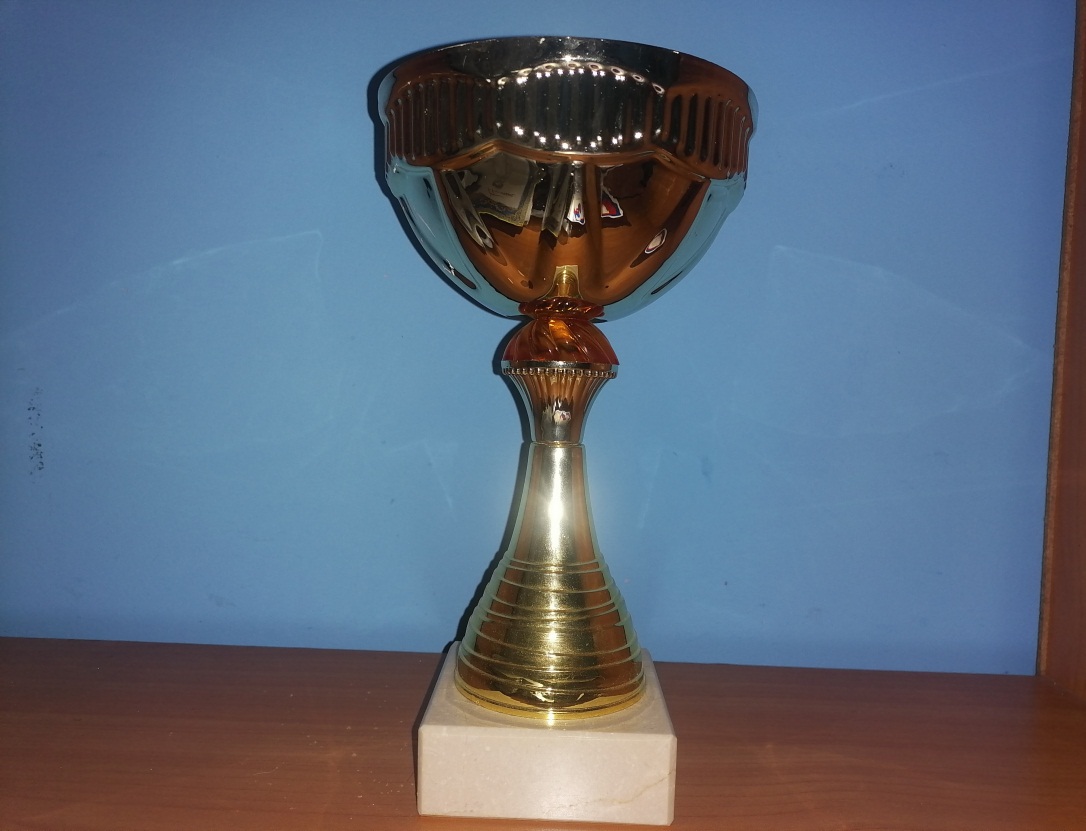 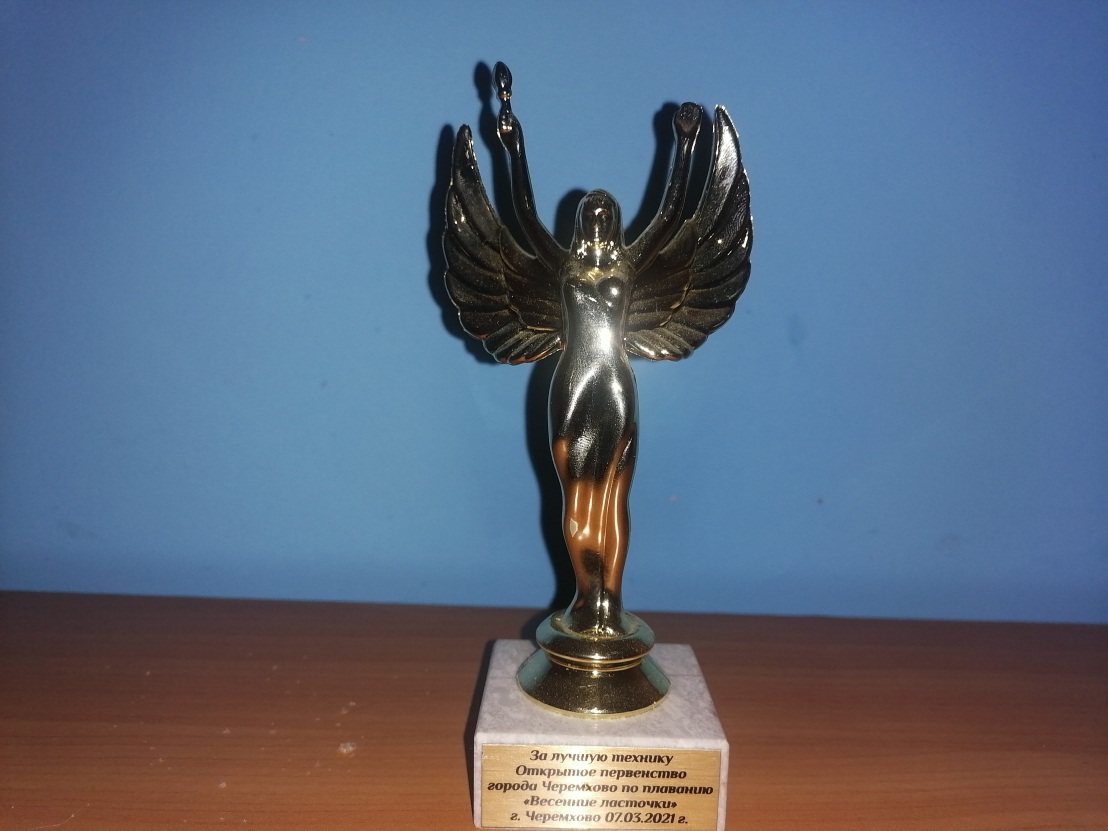 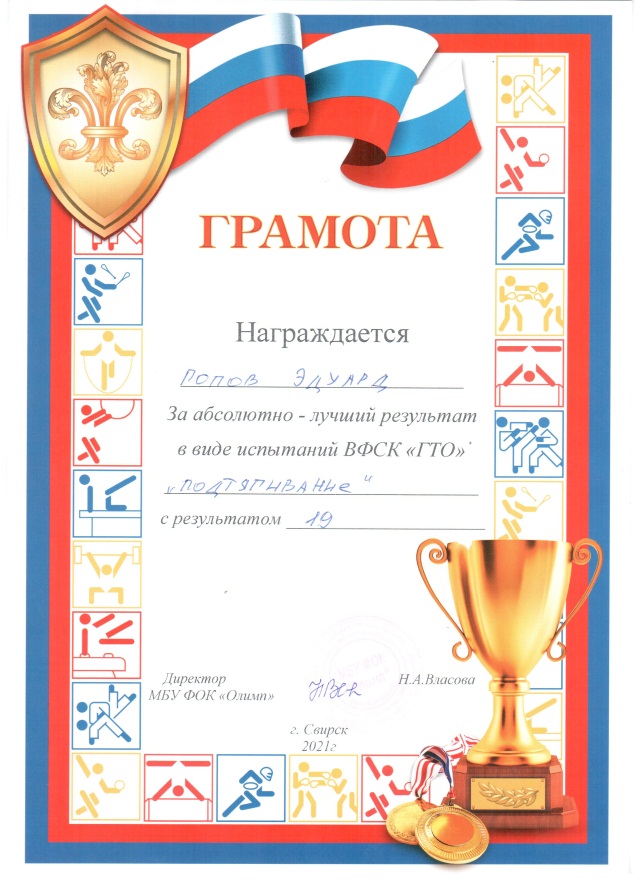 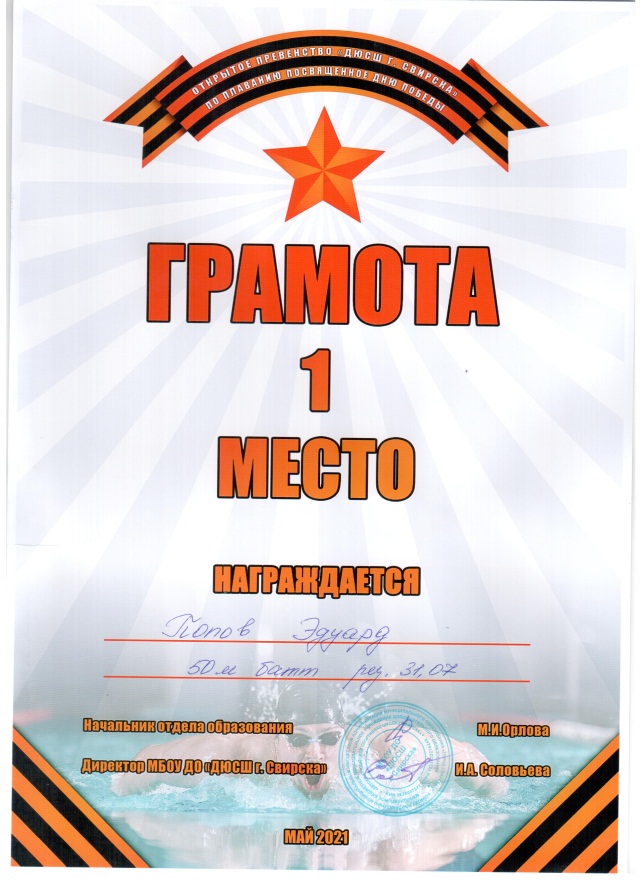 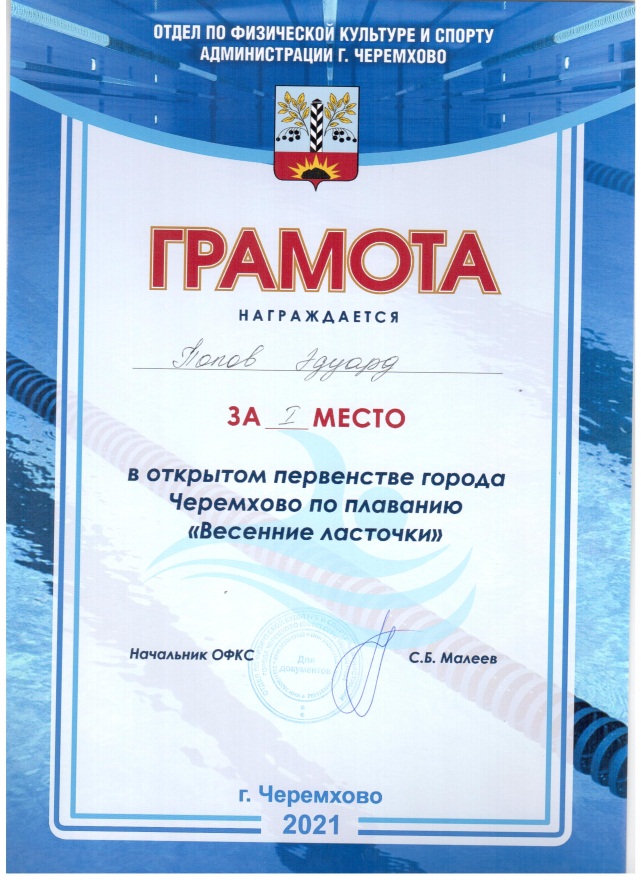 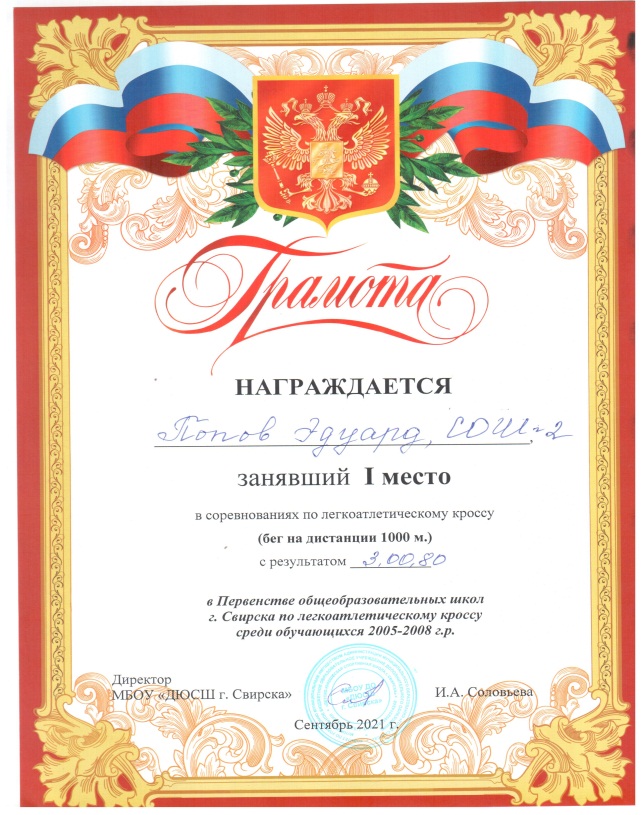 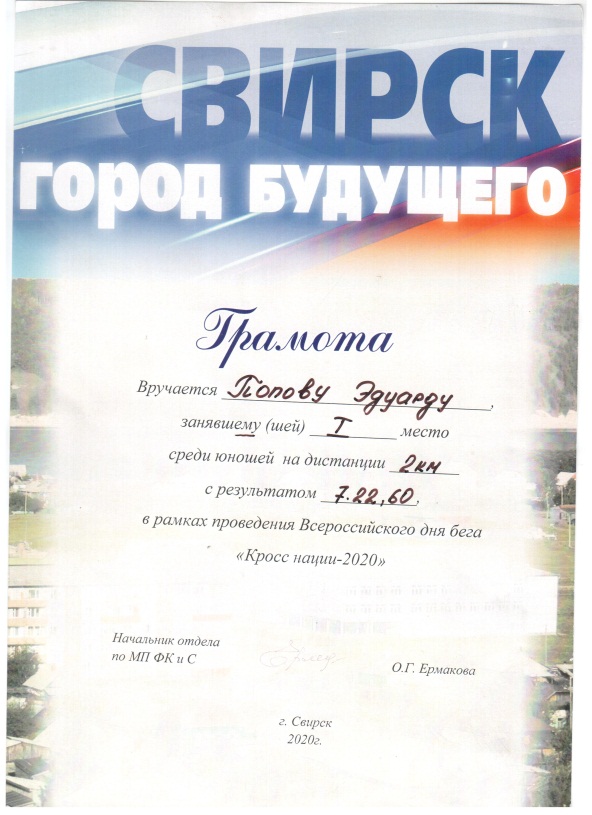 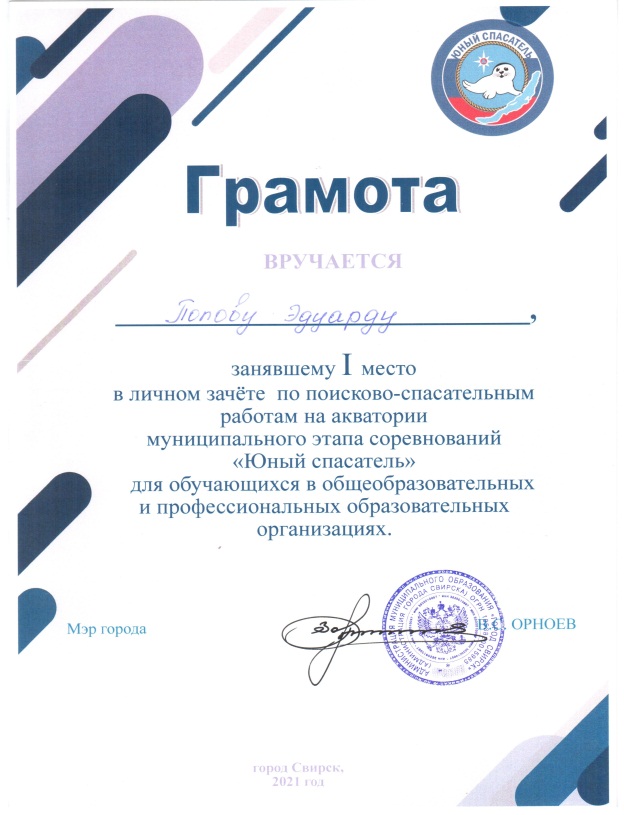 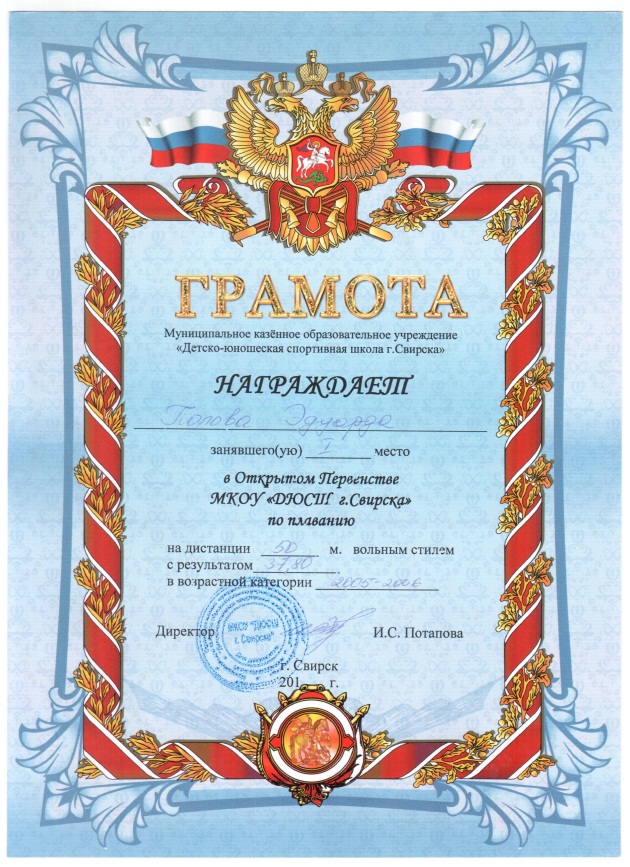 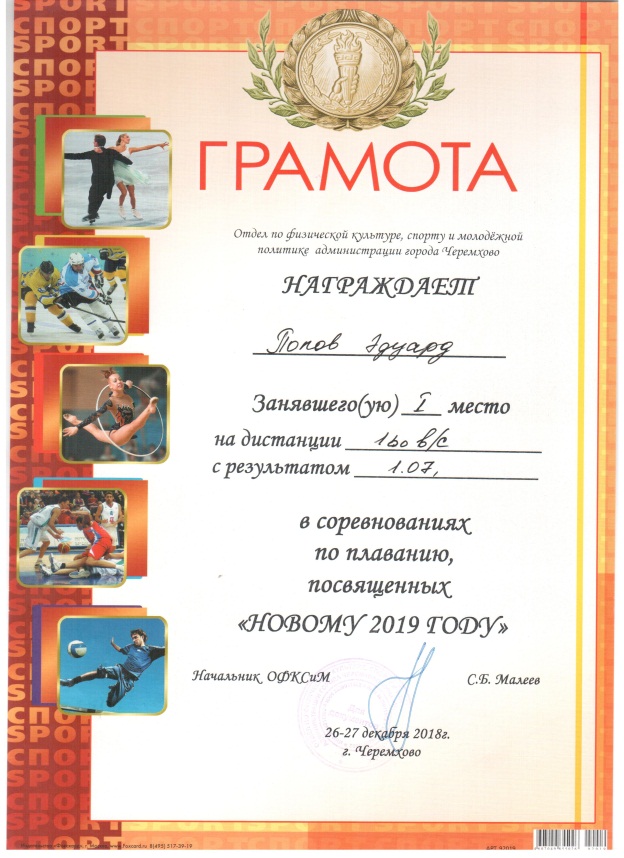 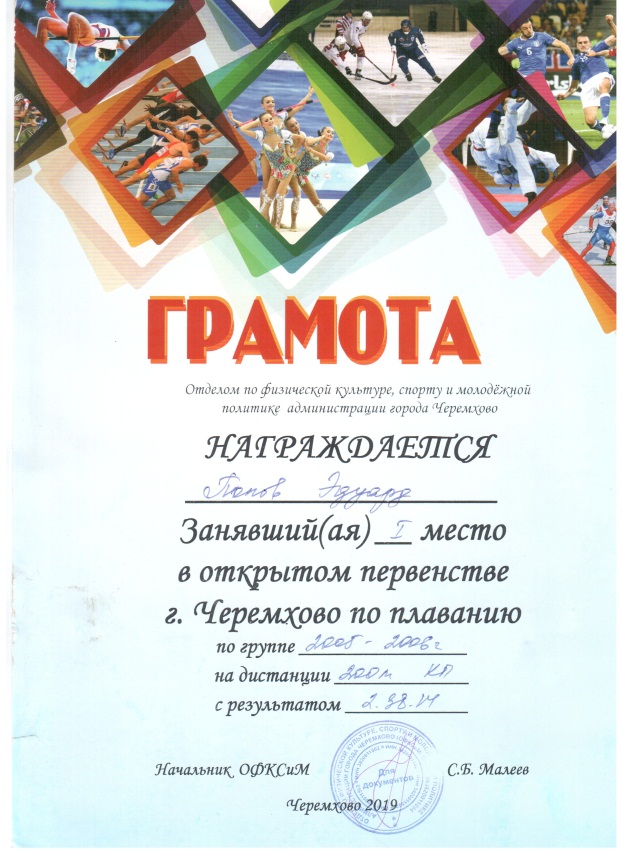 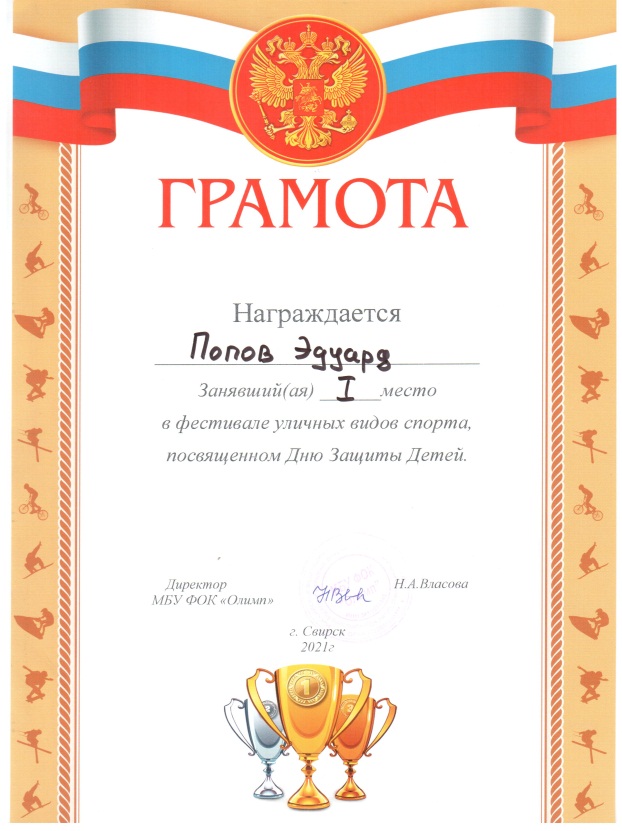 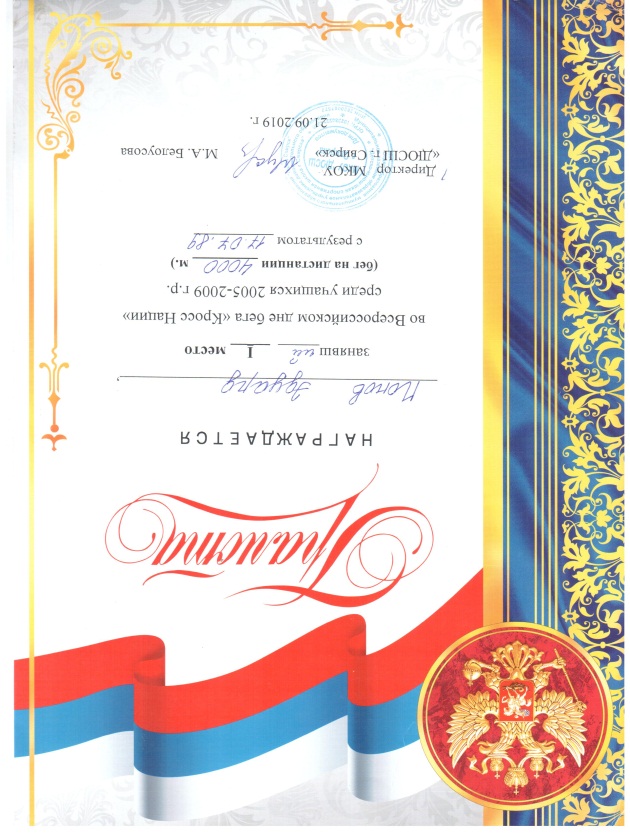 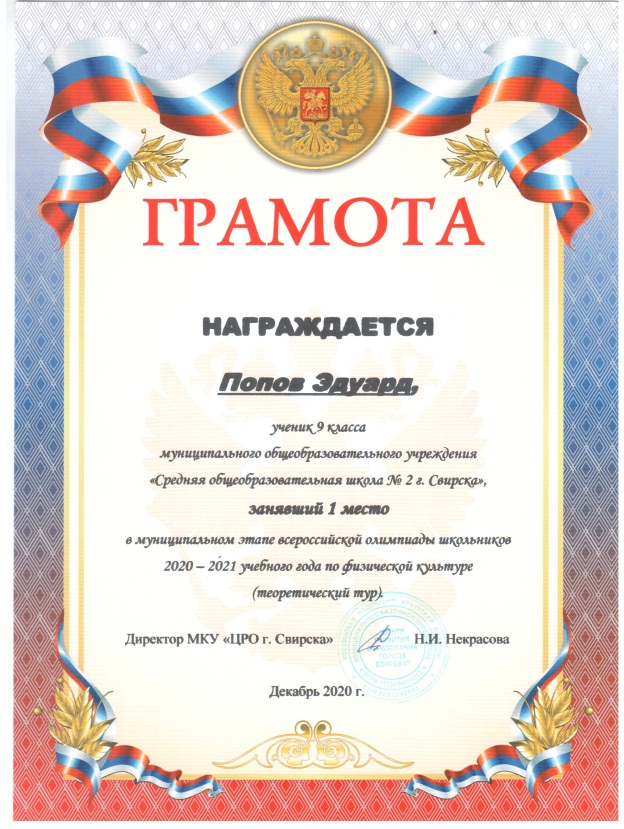